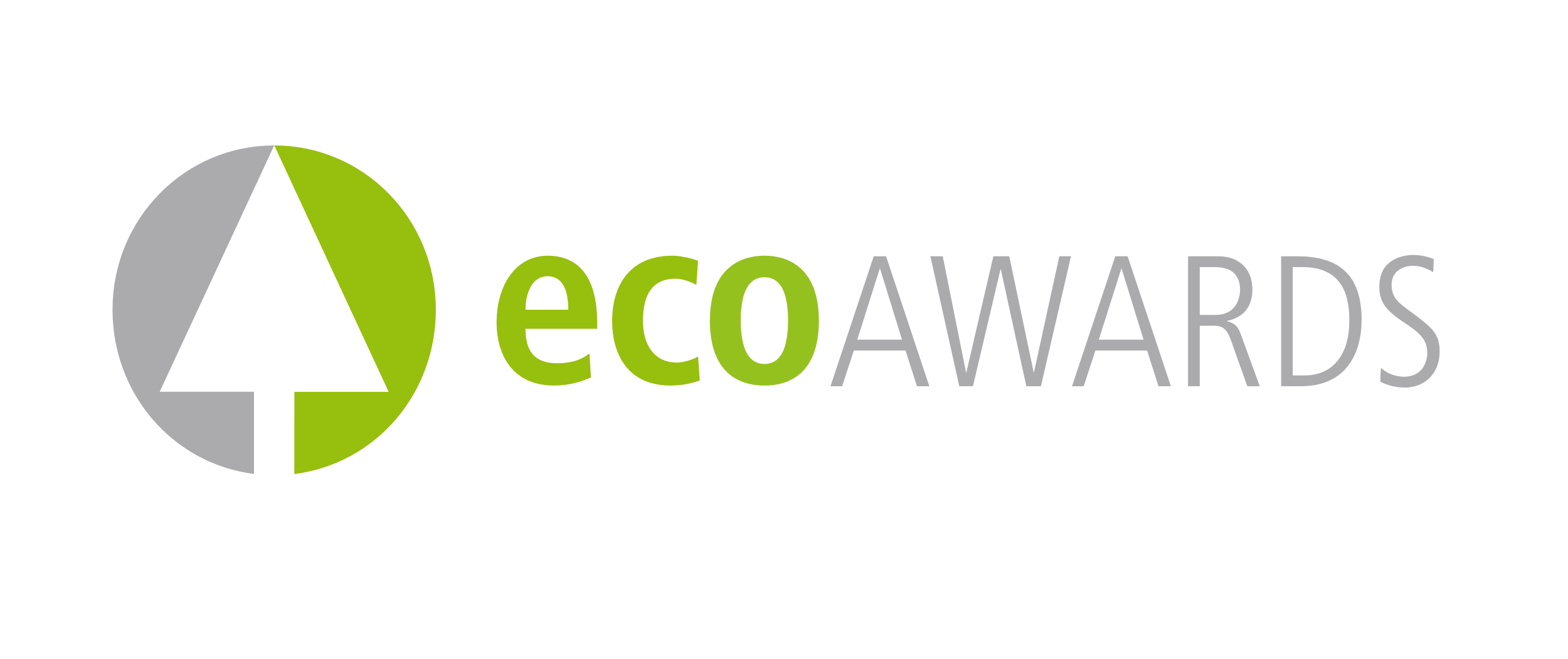 2023
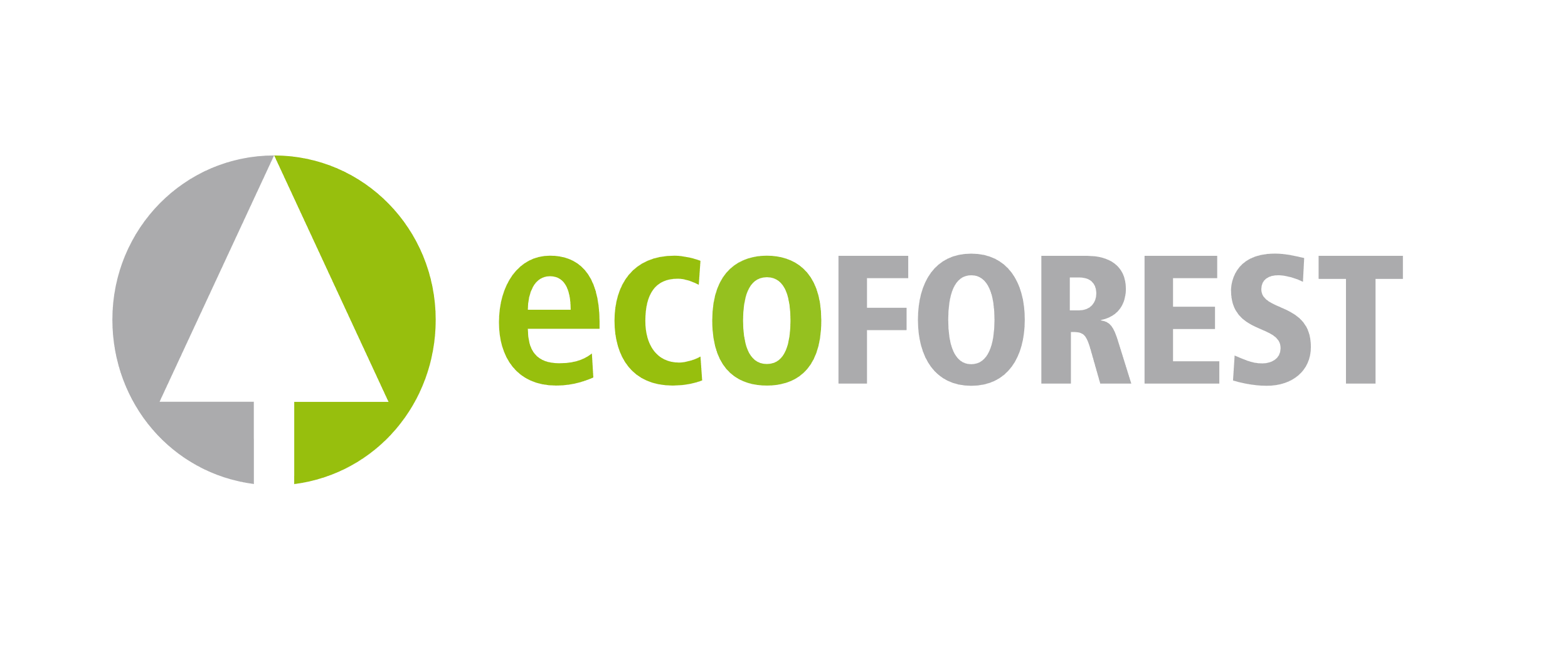 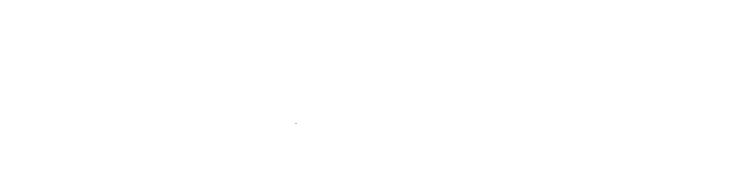 Título del proyecto
Foto ilustrativa del proyecto 
(por favor, insertar aquí)
Información de contacto de los solicitante(s):
Tratamiento (Sr. / Sra.) :          Nombre y apellidos:		
Email:	
Teléfono (incluyendo prefijo del país):			
Organización (nombre, ciudad de la instalación):	

Detalles del proyecto:

Título del proyecto:
Empresas involucradas:
Ciudad y país de la isntalación:
Dirección exacta:
Fecha de inicio del proyecto:
Website del Proyecto (opcional)
Descripción del proyecto
Resumen de la instalación:

Tipo de captación: Aero / Geo / Freática / Aerotermo / Híbrida
Tamaño total de la instalación: kW
Modelo de bomba de calor: ecoAIR+ PRO, ecoGEO+, ecoTHERMO o modelos previos. Especifique cuáles.Specify which one.
Servicios: Agua caliente sanitaria, Calefacción, Refrigeración, Gestión de la piscina
Integració con placas fotovoltaicas: Sí / No	
Sector de aplicación: por ejemplo, residencial, commercial, industrial.
Descripción del proyecto
Descripción del proyecto:

Descripción completa de todo el Sistema.
¿Por qué se trata de un proyecto único? Qué innovaciones implementa en relación con tecnología, diseño, servicios u otros aspectos.
¿Por qué se trata de un ejemplo de buenas prácticas? Por favor, proporcione datos que apoyen su afirmación. 
¿Cuál es el potential de replicabilidad de este proyecto? Por favor, explique por qué el proyecto puede reproducirse en áreas, sectores o escenarios similares.
Descripción del proyecto
Resultados:
Por favor, especifique datos de eficiencia (por ejemplo, SCOP).
Esquema técnico de la instalación.
Incluya datos de los Easynets.
Incluya cifras de ahorro (empíricas o estimadas).
Materiales
Fotos / Videos / Esquemas:
Incluya aquí cualquier información adicional.
Los enlaces del material con alta calidad deben ser incluidos en esta dispositive (foto ilustrativa del proyecto, otras fotos, videos). Envíe los archivos originales (.jpg, .png, .mov, mp4…) a través de un servicio de transferencia de archivos (por ejemplo, WeTransfer, Dropbox, etc.). 

El proyecto será evaluado de acuerdo con el material disponible. Por favor, envíe información detallada que refleje la calidad y ambición de sus conocimientos técnicos.
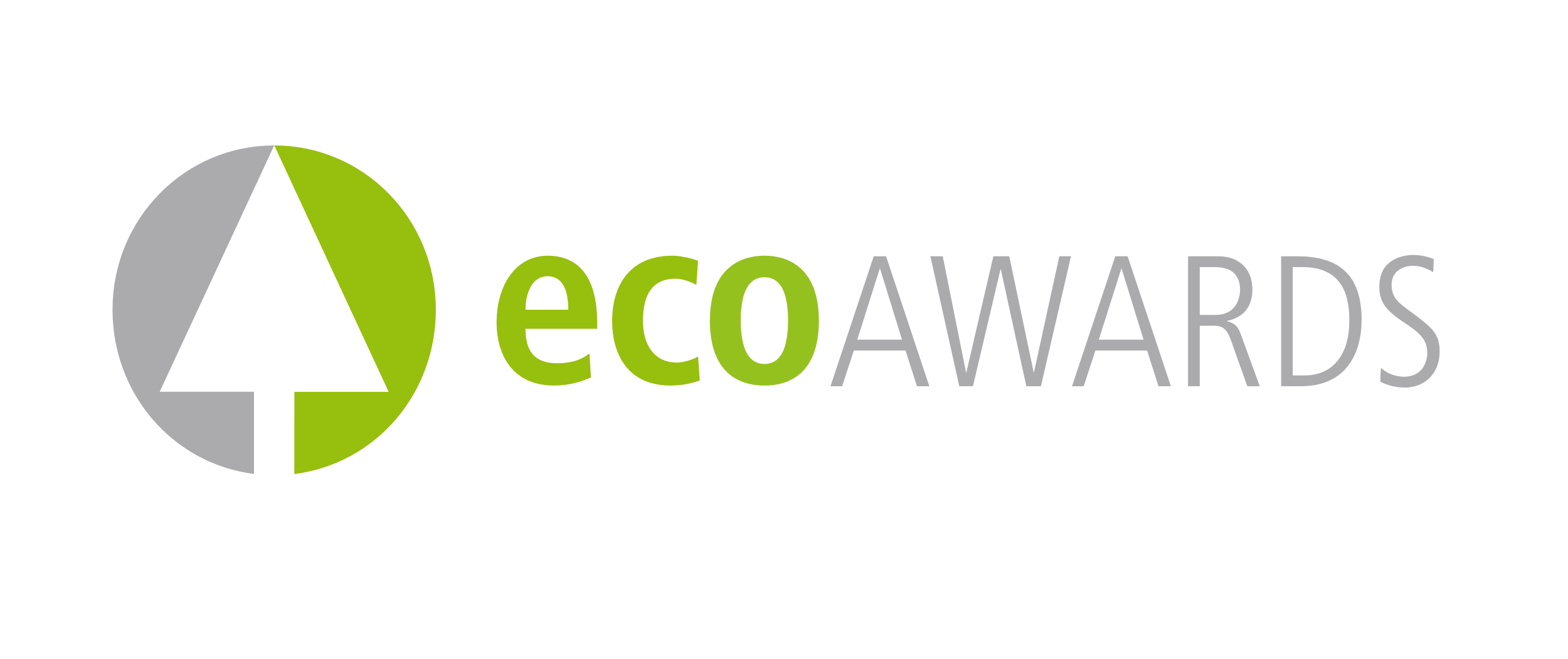 2023
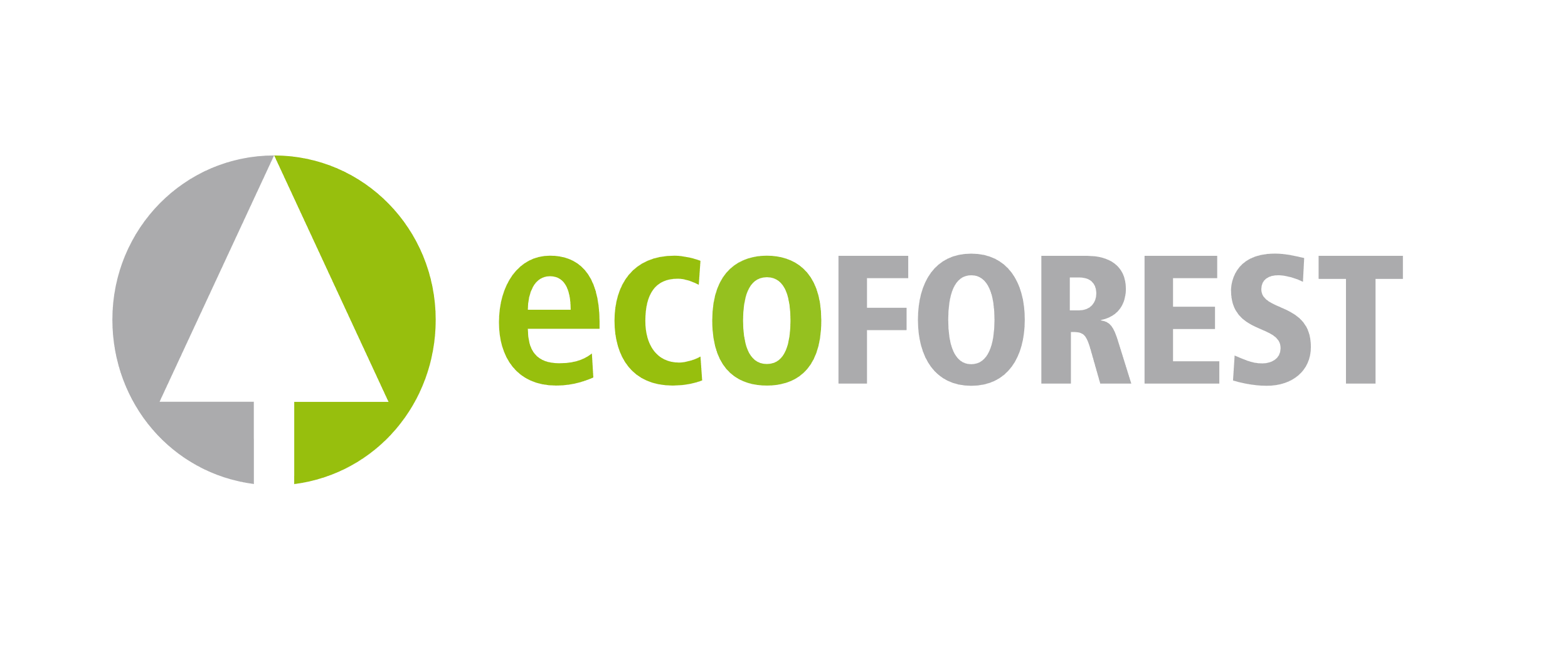 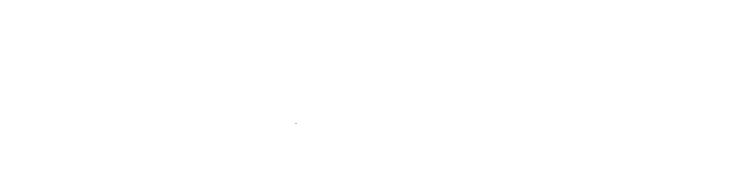